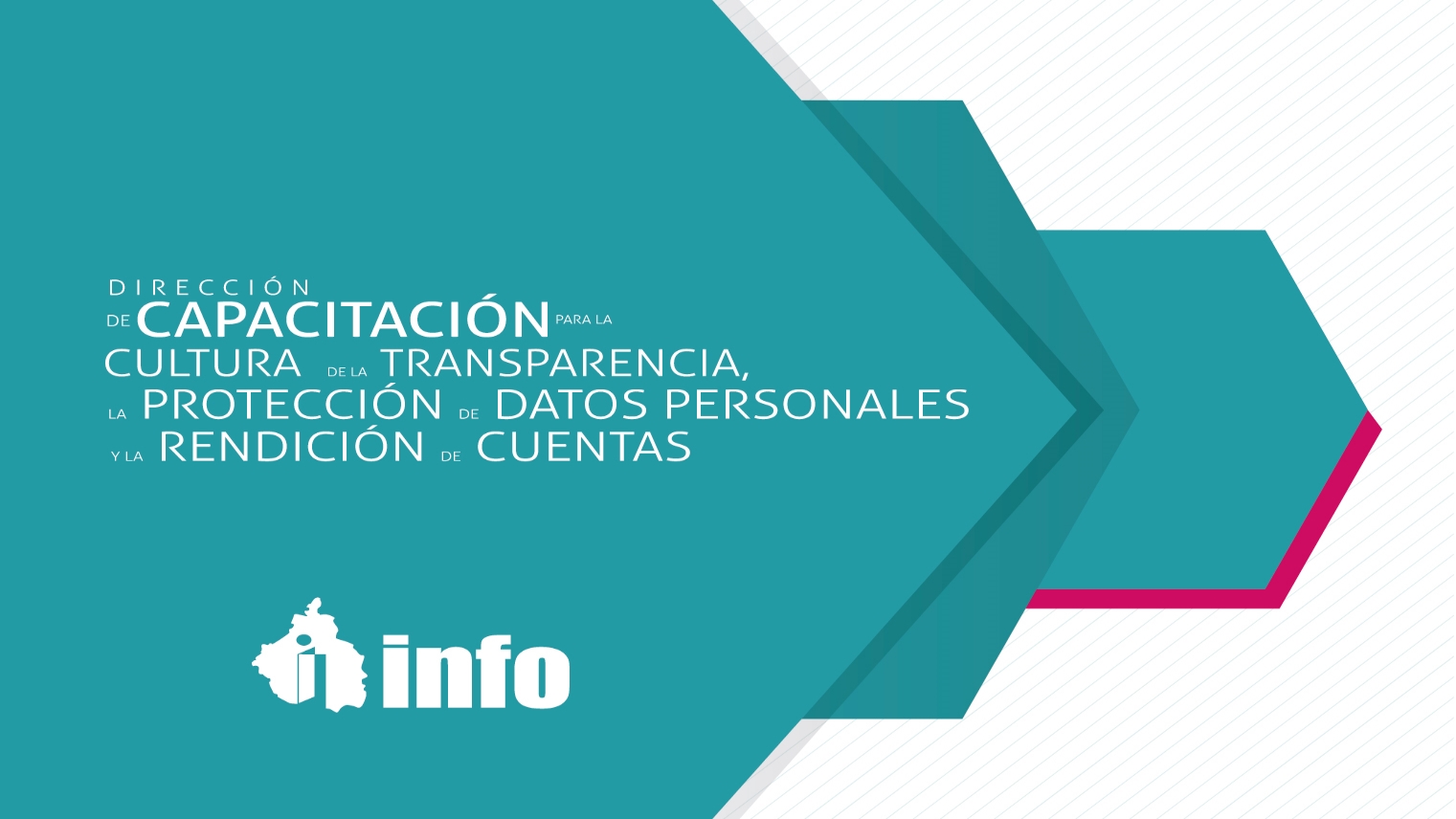 8
Curso: 
Introducción a la Protección de Datos Personales en Posesión de Sujetos Obligados de la Ciudad de México
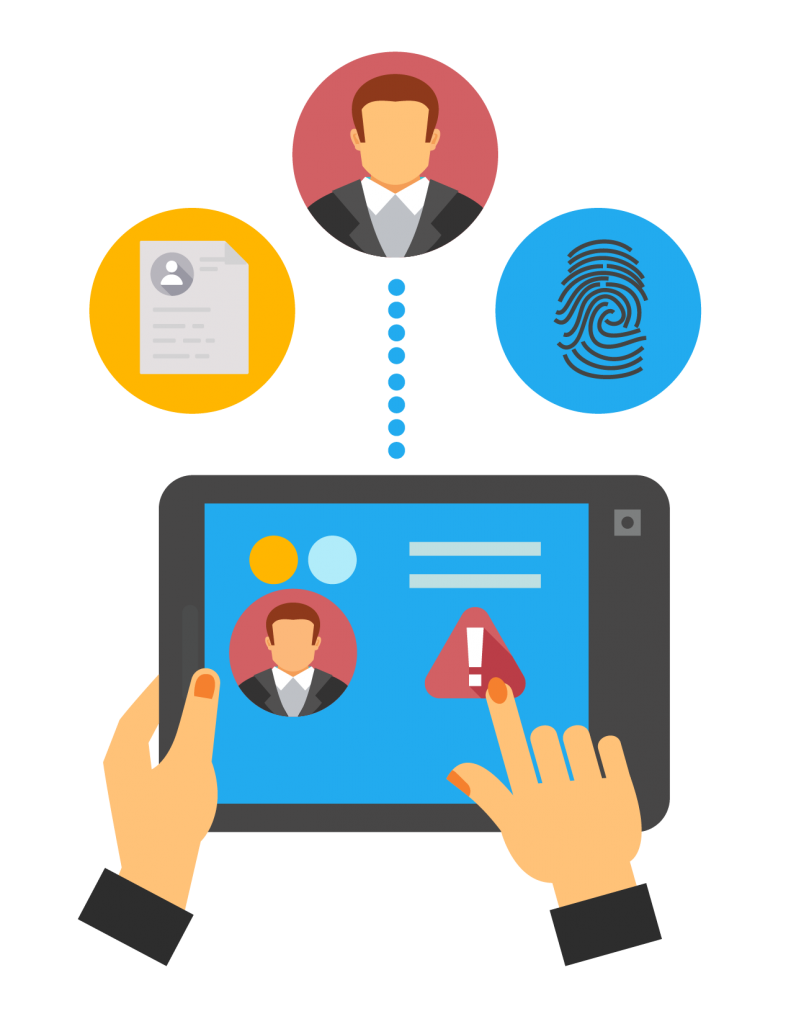 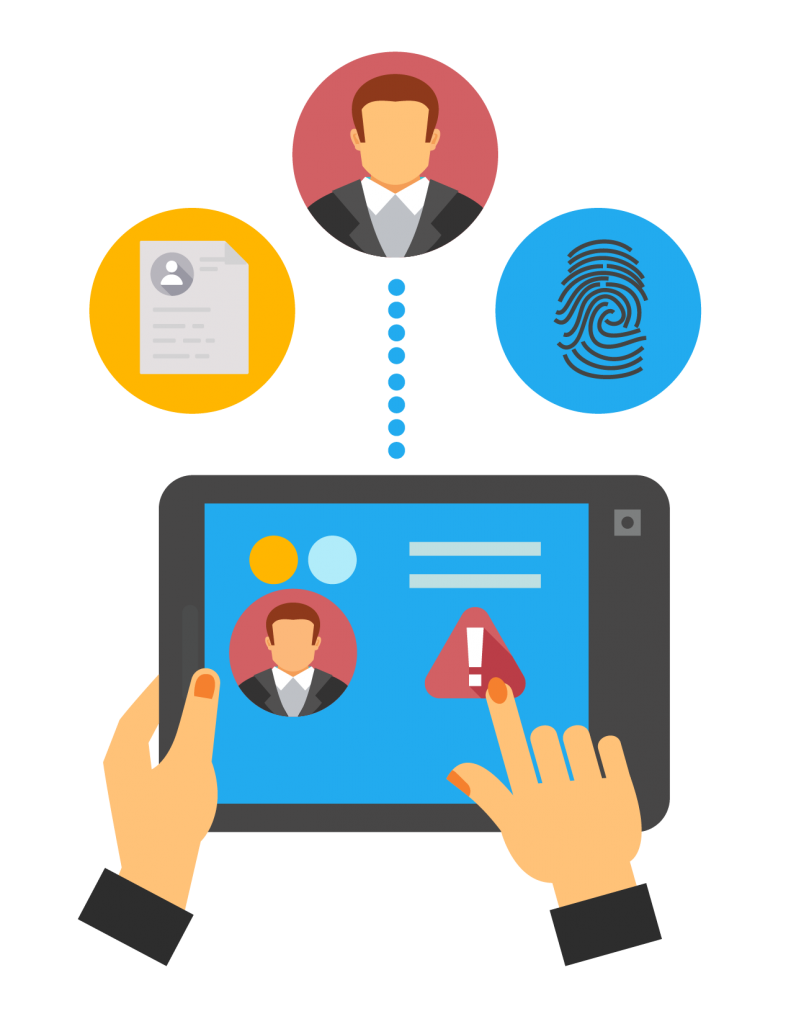 OBJETIVO DEL CURSO
El participante al final del curso identificará los aspectos principales del derecho de la protección de datos personales, así como de la Ley Protección de Datos Personales en Posesión de Sujetos Obligados de la Ciudad de México, a través de la exposición y análisis de diversos conceptos, definiciones y aspectos relevantes de la Ley,  con la finalidad de tomar conciencia de las implicaciones que tienen en sus labores diarias.
Especificaciones del curso

Duración total del curso: 3 horas.
Evaluación: Se realizará un cuestionario al finalizar la sesión, para lo cual se contará con un tiempo de 20 minutos.  
El curso lo acreditará aquel participante que:
Asista y permanezca a lo largo de la duración del curso.
Realice y entregue al instructor la evaluación al final del curso.


Se darán 10 minutos de tolerancia para iniciar el curso
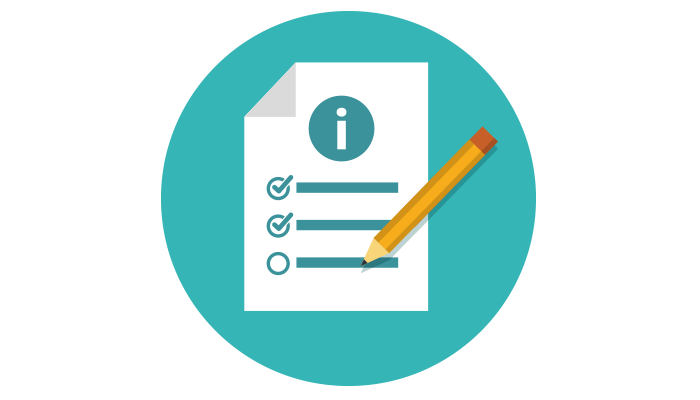 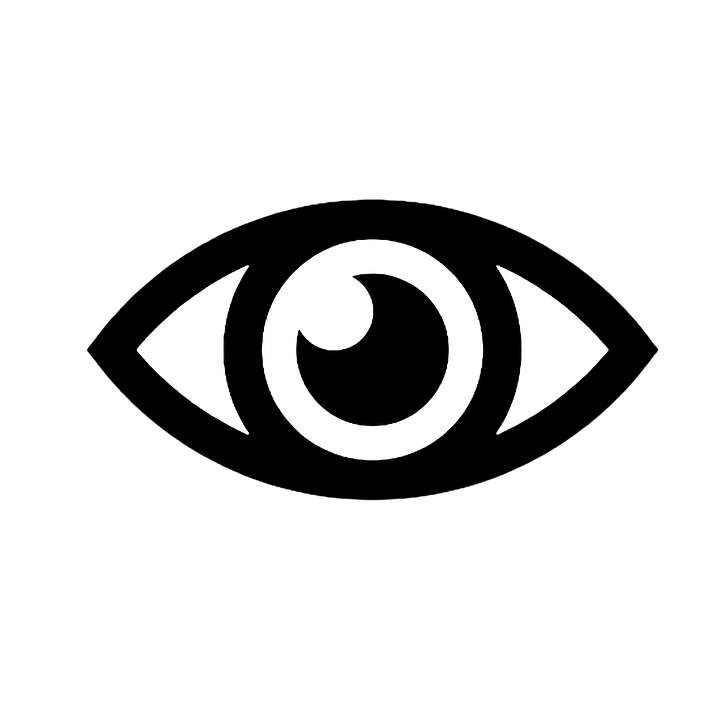 Contenido del curso
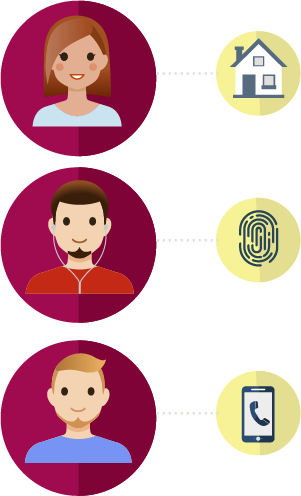 Módulo 
1
Conceptos y definiciones básicas
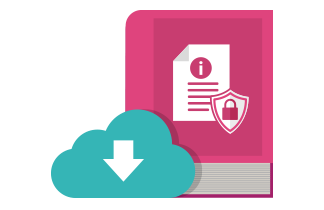 Intimidad[1]

Lo «íntimo» podría pensarse como el ámbito tanto de los pensamientos de cada cual, de la formación de decisiones («lo aún no expresado y que probablemente nunca lo será»), como de aquellas acciones cuya realización no requiere la intervención de terceros y tampoco los afecta. 


Privacidad[1]

En el ámbito de lo «privado» se requiere necesariamente, a diferencia de lo íntimo, la presencia de por lo menos dos actores. 
Se trata del ámbito donde pueden imperar exclusivamente los deseos y preferencias individuales, como condición necesaria para el «ejercicio» de la libertad individual, conformando así la «esfera personal reconocida».
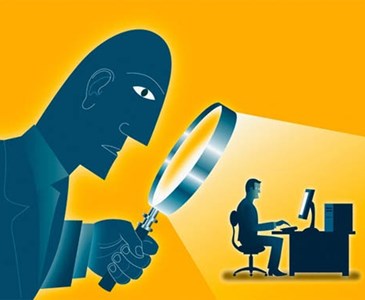 Derecho a la privacidad [2]

El derecho a la privacidad es aquél que todo individuo tiene a separar aspectos de su vida privada del escrutinio público.
[1]  Garzón Valdés, Ernesto, Lo íntimo, lo privado y lo público, Cuadernos de Transparencia # 6, INAI, 2015. 
[2} García Ricci, Diego, Artículo 16 Constitucional. Derecho a la privacidad, IIJ-UNAM, 2013.
Datos Personales
Cualquier información relativa a una persona física identificada o identificable, considerándose como identificable toda persona cuya identidad pueda determinarse, directa o indirectamente.
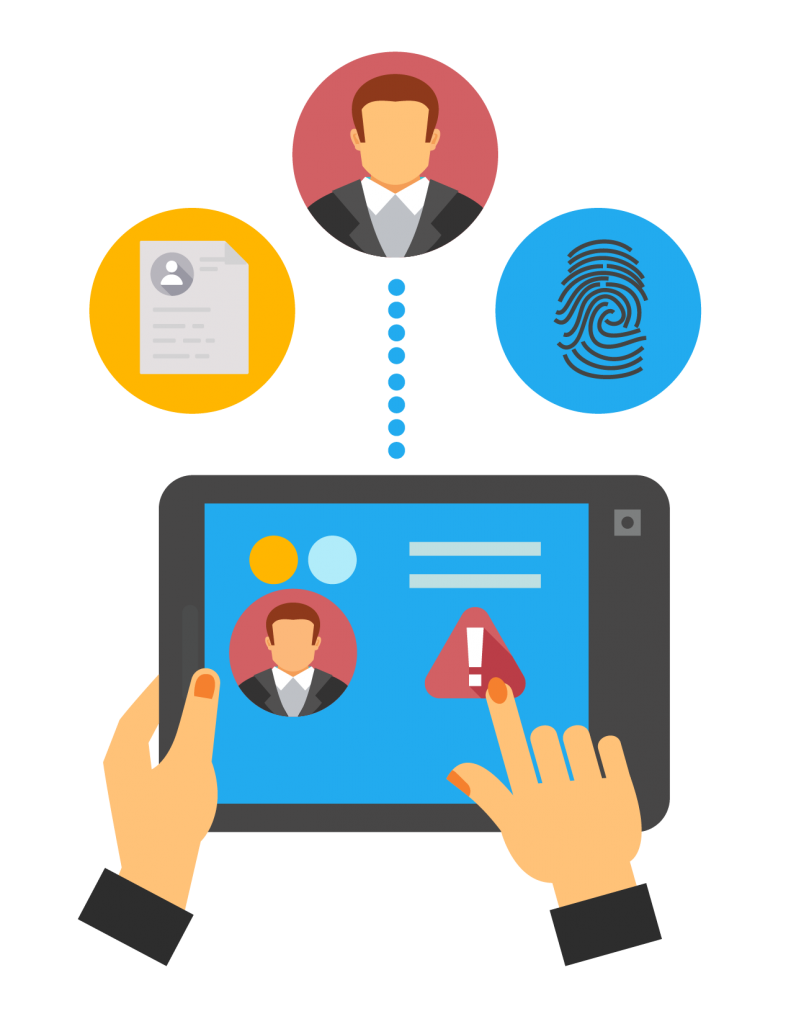 Datos Personales Sensibles
Datos personales que afecten a la esfera más íntima de su titular, o cuya utilización indebida pueda dar origen a discriminación o conlleve un riesgo grave para éste
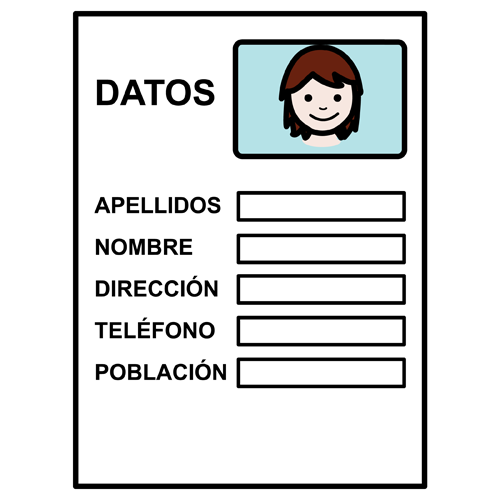 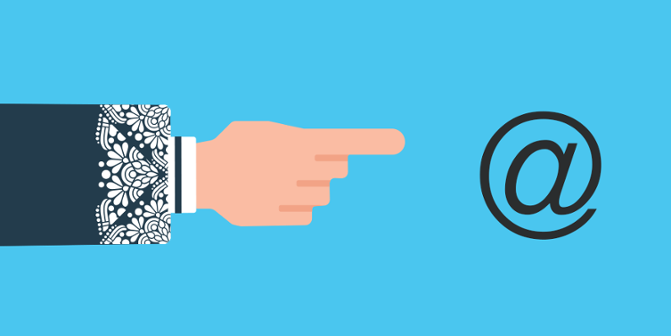 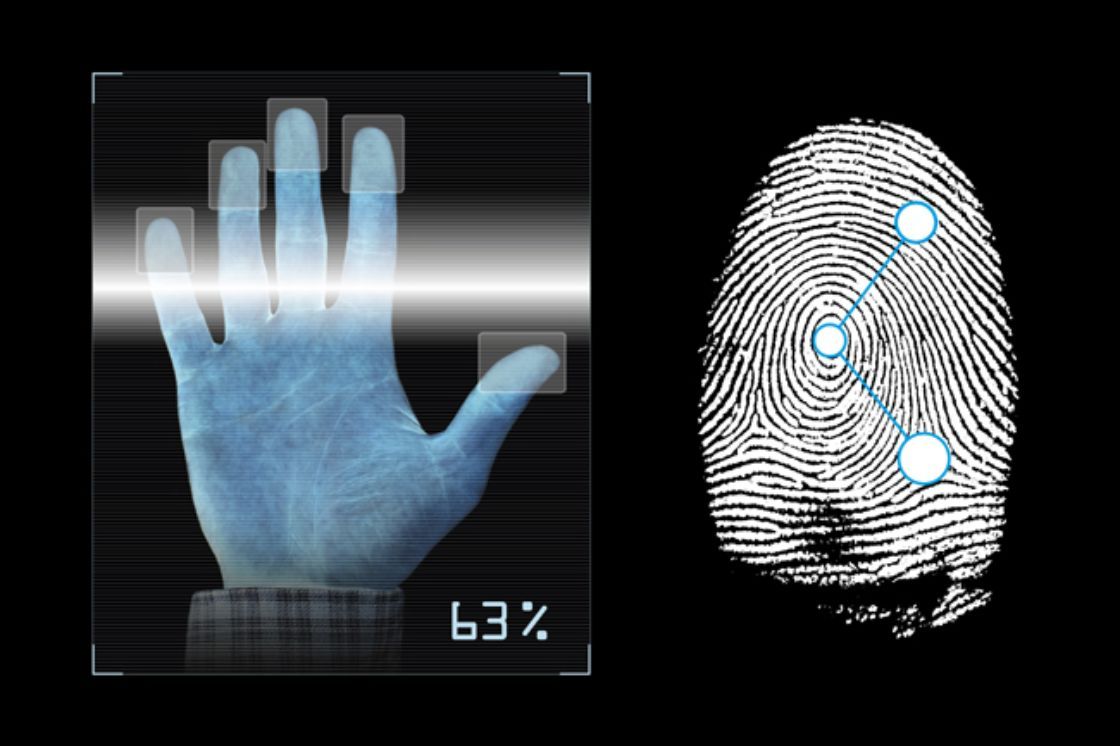 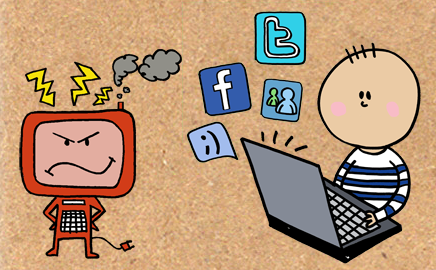 Tipos de Datos
¿Por qué proteger los datos personales?

La autodeterminación informativa es el reconocimiento al individuo de la facultad de disposición y decisión respecto a sus propios datos personales. Este derecho, reconoce al sujeto la facultad de decidir cuándo y cómo está dispuesto a permitir que sea difundida su información personal o a difundirla él mismo. 

La Protección de Datos Personales es una prerrogativa que tiene el titular de los datos para proteger cualquier información concerniente a su persona.
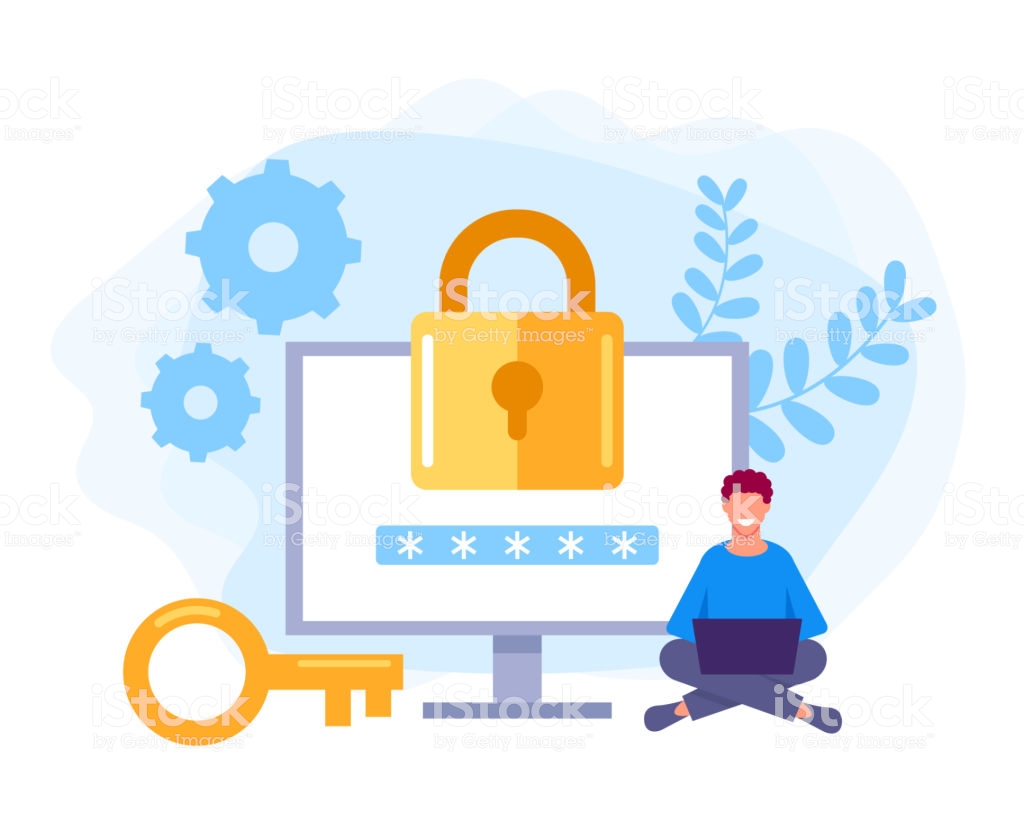 La protección de la intimidad, privacidad y autodeterminación informativa al igual que el derecho a la protección de datos personales buscan procurar la dignidad y la personalidad humana.
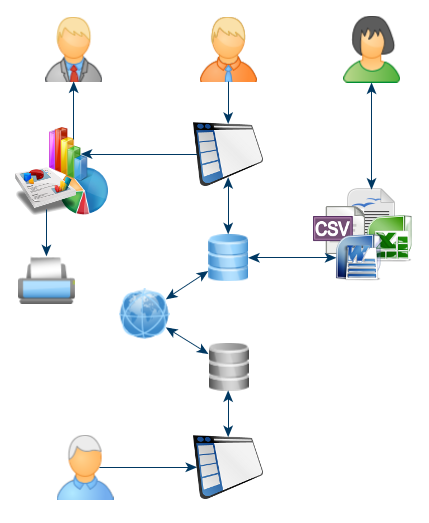 Tratamiento de datos personales
Cualquier operación o conjunto de operaciones efectuadas mediante procedimientos manuales o automatizados aplicados a los datos personales, relacionadas con la obtención, uso, registro, organización, conservación, elaboración, utilización, comunicación, difusión, etc.
Sistema de Datos Personales
Conjunto organizado de archivos, registros, ficheros, bases o bancos de datos personales en posesión de los sujetos obligados.
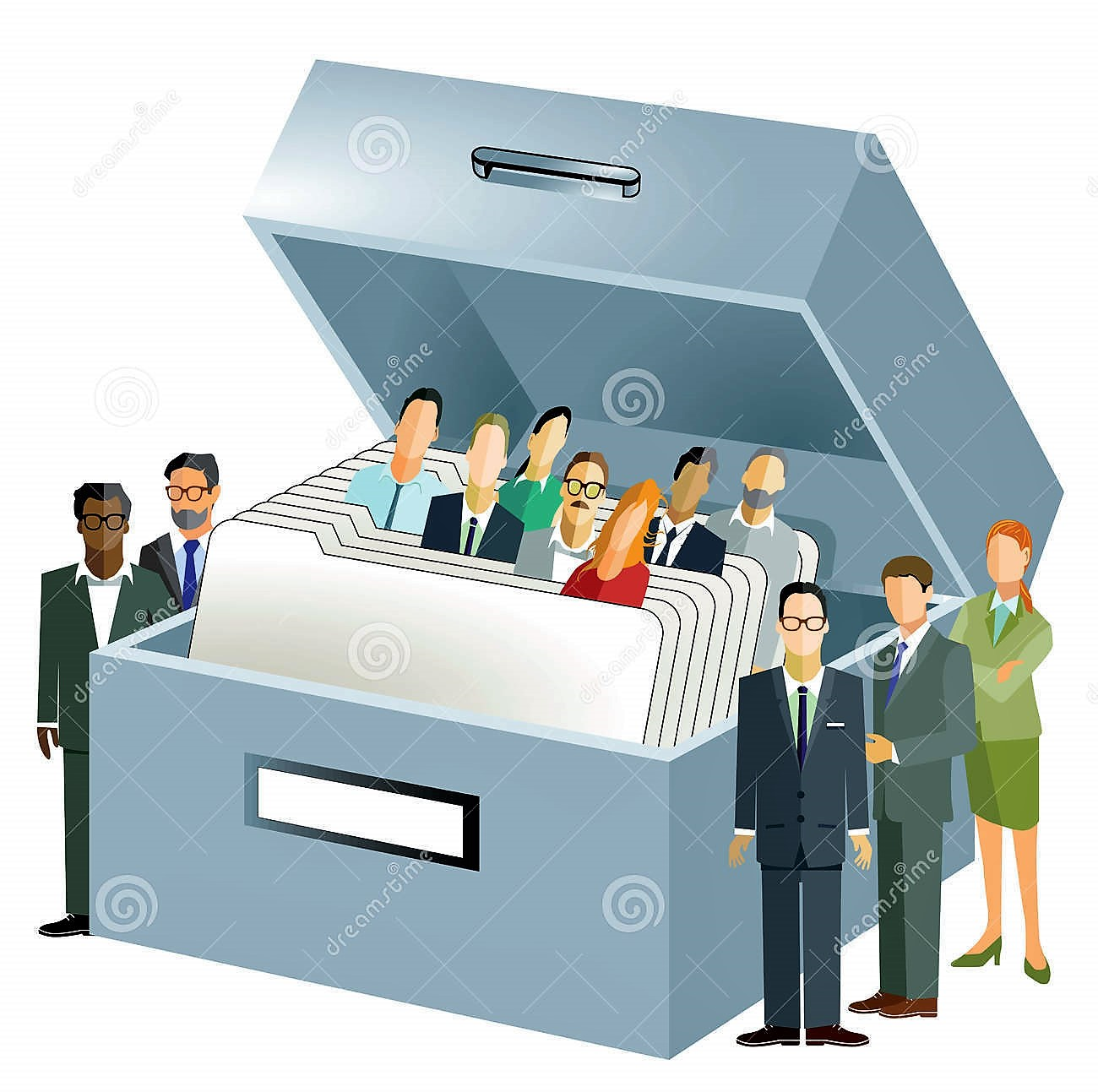 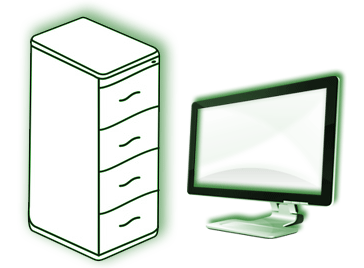 Medidas de seguridad
Conjunto de acciones, actividades, controles o mecanismos administrativos, técnicos y físicos que permitan proteger los datos personales y los sistemas de datos personales.
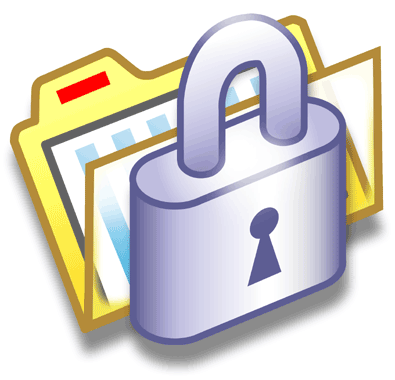 Titular
La persona física a quien corresponden los datos personales. 

Responsable
Cualquier sujeto obligado , que decida y  determine finalidad, fines, medios, medidas de seguridad y demás cuestiones relacionadas con el tratamiento de datos personales.
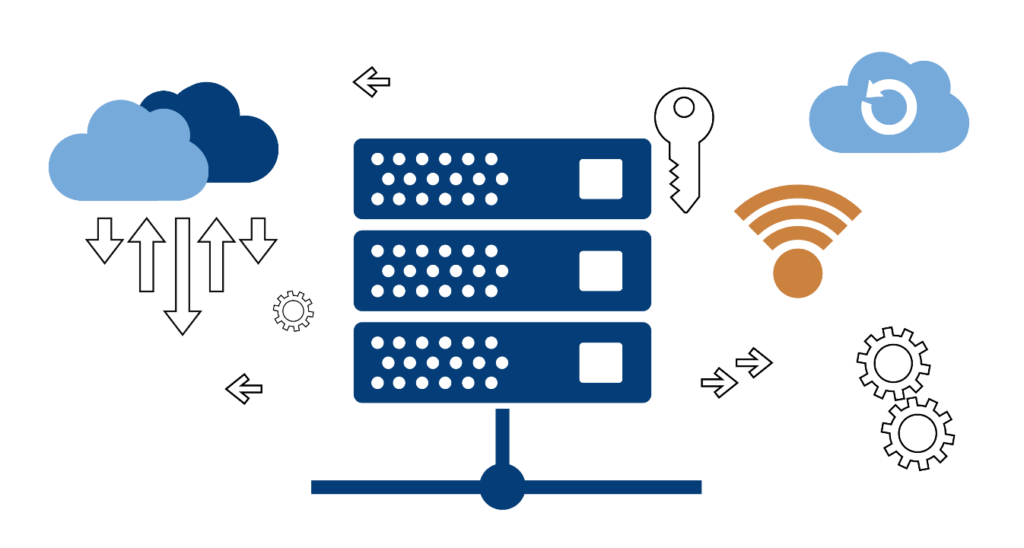 Usuario
Persona autorizada por el responsable e integrante del sujeto obligado, que dé tratamiento y/o tenga acceso a los datos y/o sistema de datos personales.

Encargado 
La persona física o jurídica, pública o privada, ajena a la organización del responsable, que sola o conjuntamente con otras trate datos personales a nombre y por cuenta del responsable.
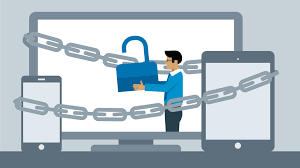 Módulo 2
Evolución de la Protección de Datos personales en posesión de sujetos obligados en la Ciudad de México
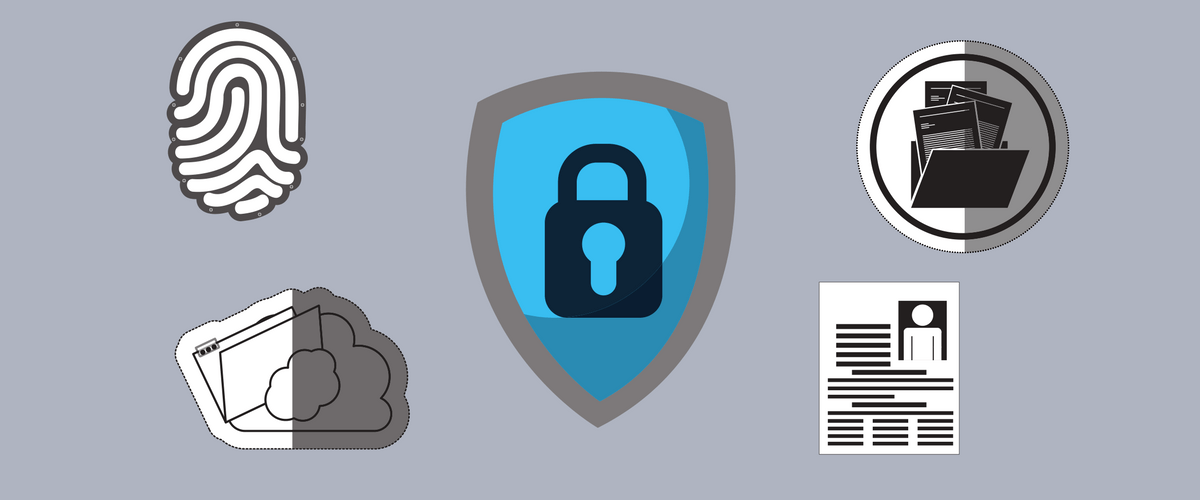 Evolución del derecho de Protección de datos personales  en la Ciudad de México
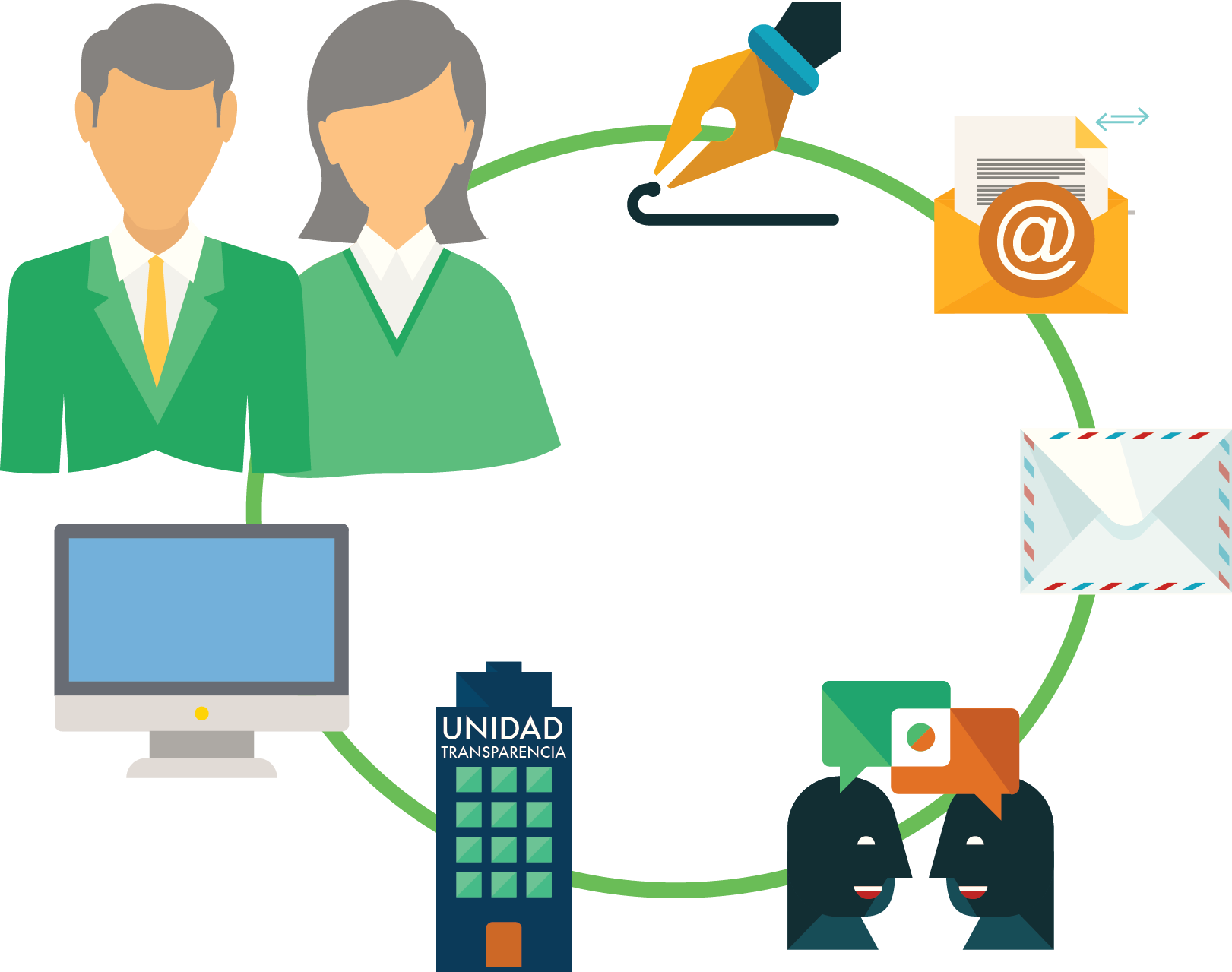 Módulo 3
Aspectos relevantes de la Ley
Principios
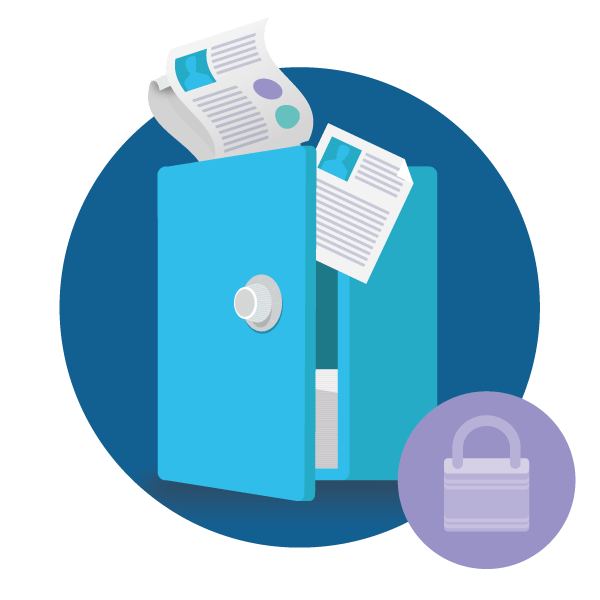 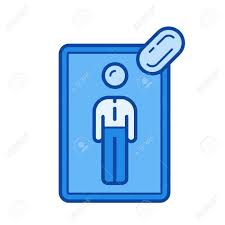 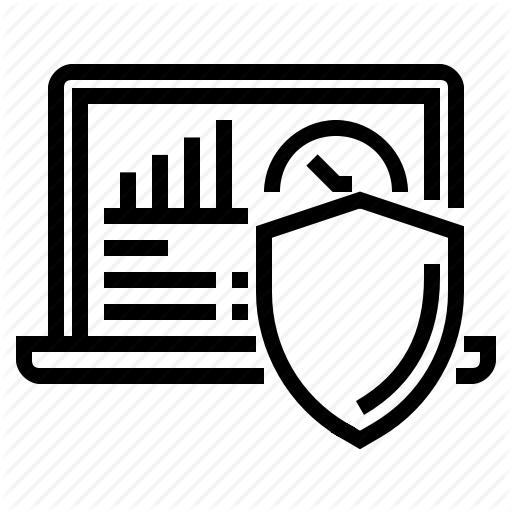 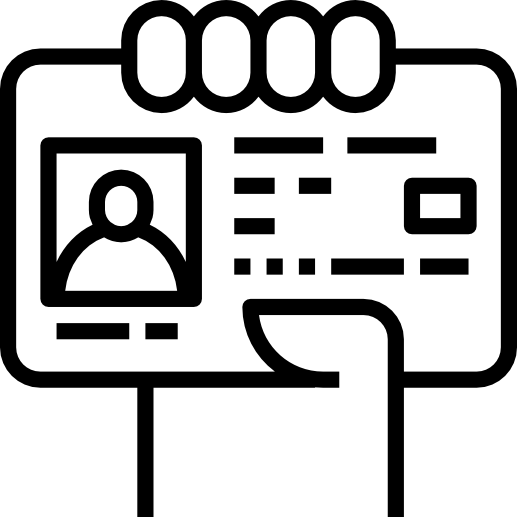 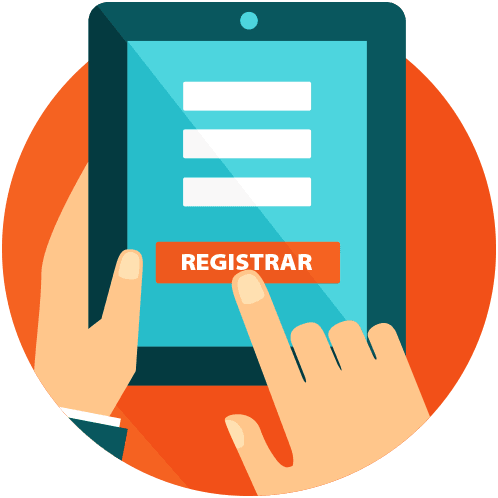 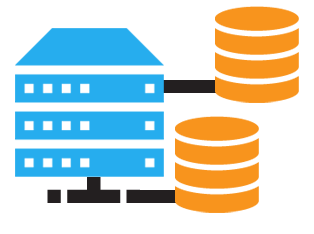 Art. 9
LPDPPSOCDMX
PRINCIPIOS
IMPORTANTE: Existen diversas excepciones al consentimiento  (véase articulo 16 de la LPPPSOCDMX )
Art. 9
LPDPPSOCDMX
Art. 9
LPDPPSOCDMX
Deberes
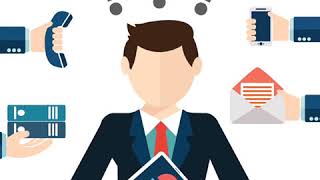 Art. 23
LPDPPSOCDMX
Derechos de los titulares y su ejercicio
.
Art. 41-45
LPDPPSOCDMX
Medios para presentar un solicitud de derechos ARCO
¿Cómo puedo ejercer mis derechos ARCO?
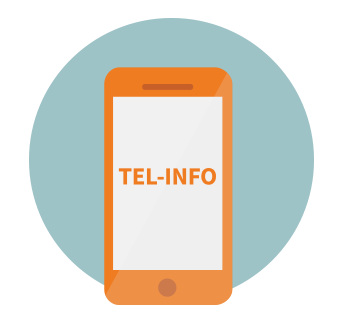 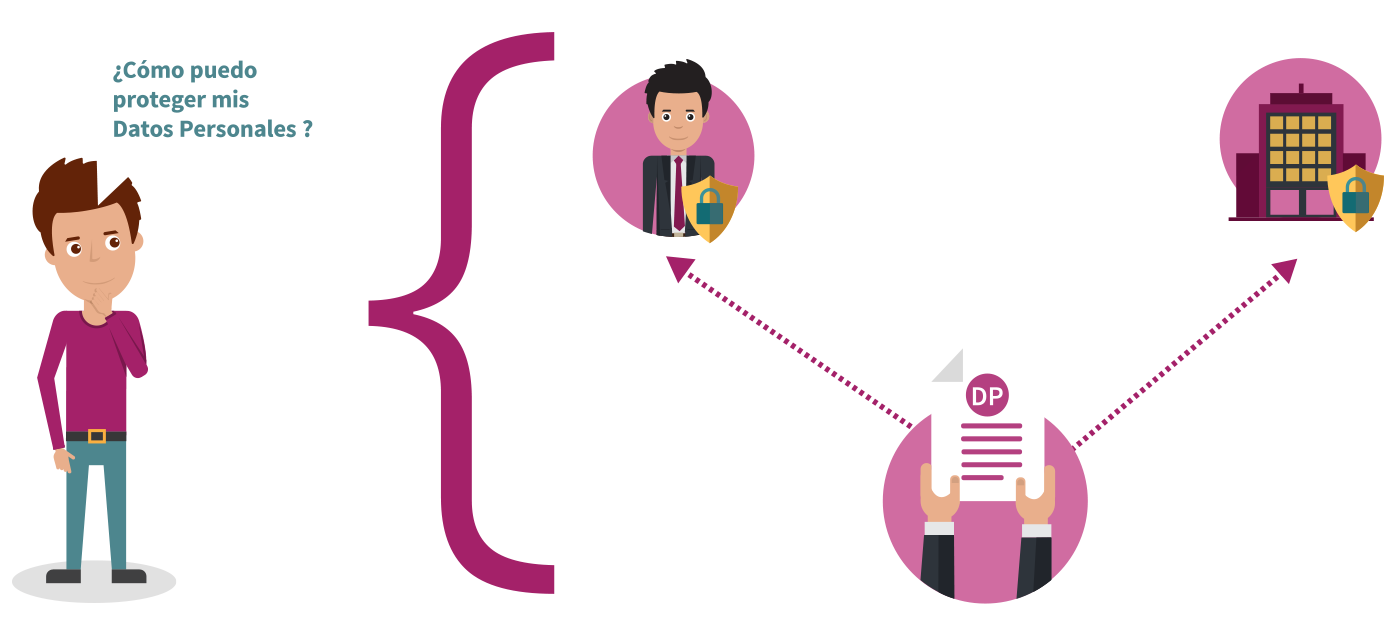 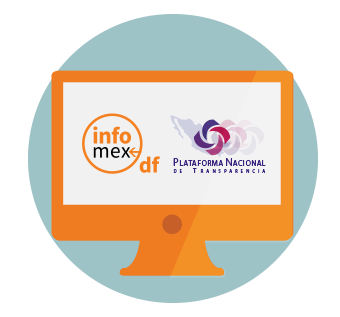 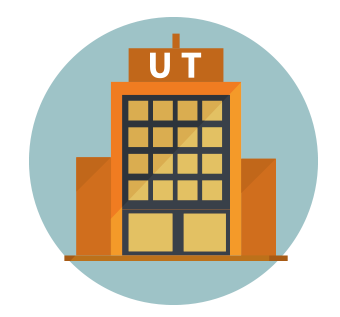 Art. 46-52
LPDPPSOCDMX
Requisitos para el ejercicio de los derechos arco
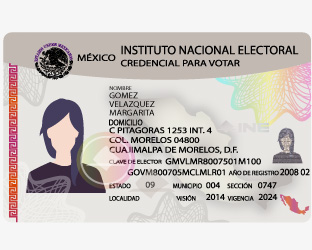 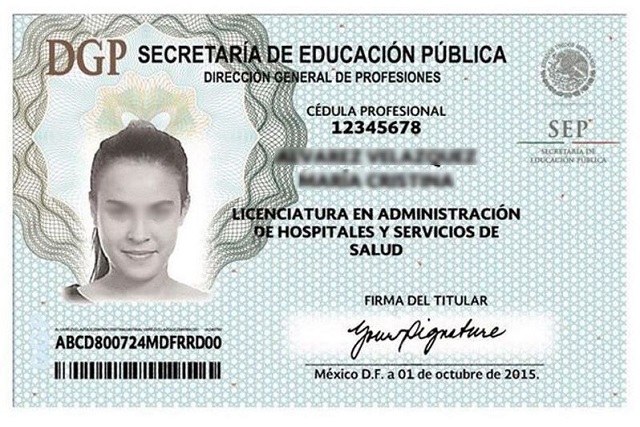 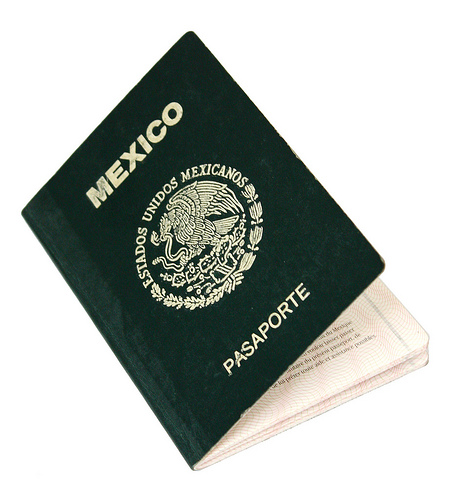 Art.  50
LPDPPSOCDMX
Plazos de respuesta
Para el ejercicio de los derechos ARCO
5 Días
3 Días
10 Días
PREVENCIÓN
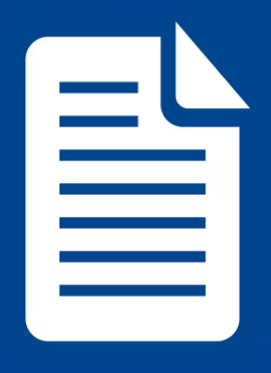 INCOMPETENCIA
DESAHOGO DE LA PREVENCIÓN
15 Días hábiles
Si el desahogo no es favorable, se tendrá por no presentada la solicitud
El responsable debe 
informar al titular
En caso de no satisfacer 
alguno de los requisitos
Art. 49-51
LPDPPSOCDMX
PLAZOS DE RESPUESTA
Para el ejercicio de los derechos ARCO
Siempre y cuando existan razones fundadas y motivadas
PLAZO DE RESPUESTA
AMPLIACIÓN
SI PROCEDE
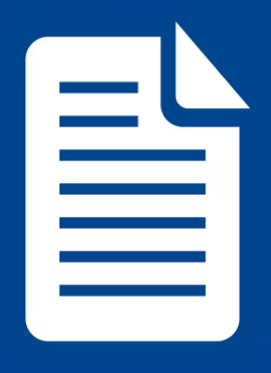 15 Días hábiles
15 Días hábiles
10 Días hábiles
Art.  49
LPDPPSOCDMX
UNIDAD DE TRANSPARENCIA
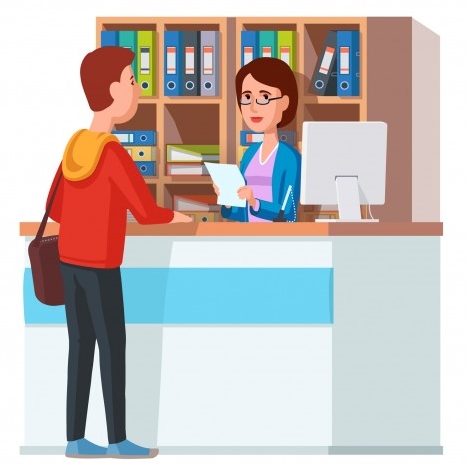 Son las unidades administrativas RECEPTORAS DE LAS SOLICITUDES DE DERECHOS ARCO
Dan trámite y atienden las solicitudes; son el vínculo directo  entre los sujetos obligados y las personas. Dependerá del Titular del SO.
Dirección de Capacitación y Cultura de la Transparencia
Art. 76
LPDPPSOCDMX
Órgano Colegiado al interior de cada Sujeto Obligado integrado por número impar de personas servidoras públicas, que no dependerán jerárquicamente entre sí. 
Sus integrantes son designados por el titular del sujeto obligado; el titular del órgano interno de control y los titulares de las unidades administrativas que propongan la clasificación o inexistencia de información.
Comité de 
transparencia
Art. 88-91
LDPPPSOCDMX
El INFO y la protección de datos personales
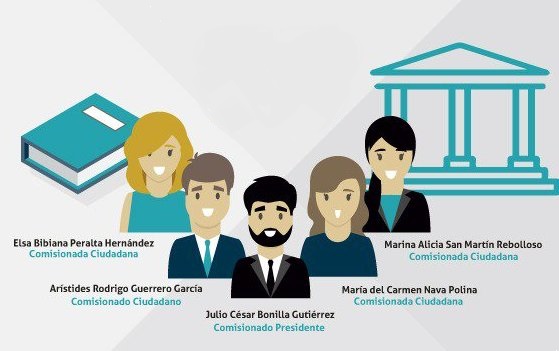 Es el organismo autónomo de la Ciudad de México, especializado, independiente, imparcial y colegiado. Facultado para dirigir y vigilar el ejercicio de los Derechos de Acceso a la Información y de Protección de Datos Personales. 
El Pleno del INFO se encuentra conformado por 1 comisionado ciudadano, 3 comisionadas ciudadanas y un comisionado presidente.
.
Art. 78-81
LPDPPSOCDMX
Verificación
Art. 111-112
LPDPPSOCDMX
Medios de defensa en materia de protección de datos personales en posesión de sujetos obligados
RECURSO 
DE REVISIÓN
Art. 82-105
LPDPPSOCDMX
Recurso de revisión
Es un medio de defensa que puede hacer valer quien ejerza alguno de los Derechos ARCO, en contra de las respuestas u omisiones emitidas por los Sujetos Obligados.
El recurso de revisión procederá, entre otras causas, por: 
La inexistencia de los datos personales.
La declaración de incompetencia por el sujeto obligado.
La entrega de datos personales incompletos.
La entrega de datos personales que no correspondan con lo solicitado.
La negativa al acceso, rectificación, cancelación u oposición de datos personales.
La falta de respuesta a una solicitud ARCO, dentro de los plazos establecidos.
Los costos de reproducción o tiempos de entrega de los datos personales.
La falta de trámite a una solicitud para el ejercicio de los derechos ARCO.
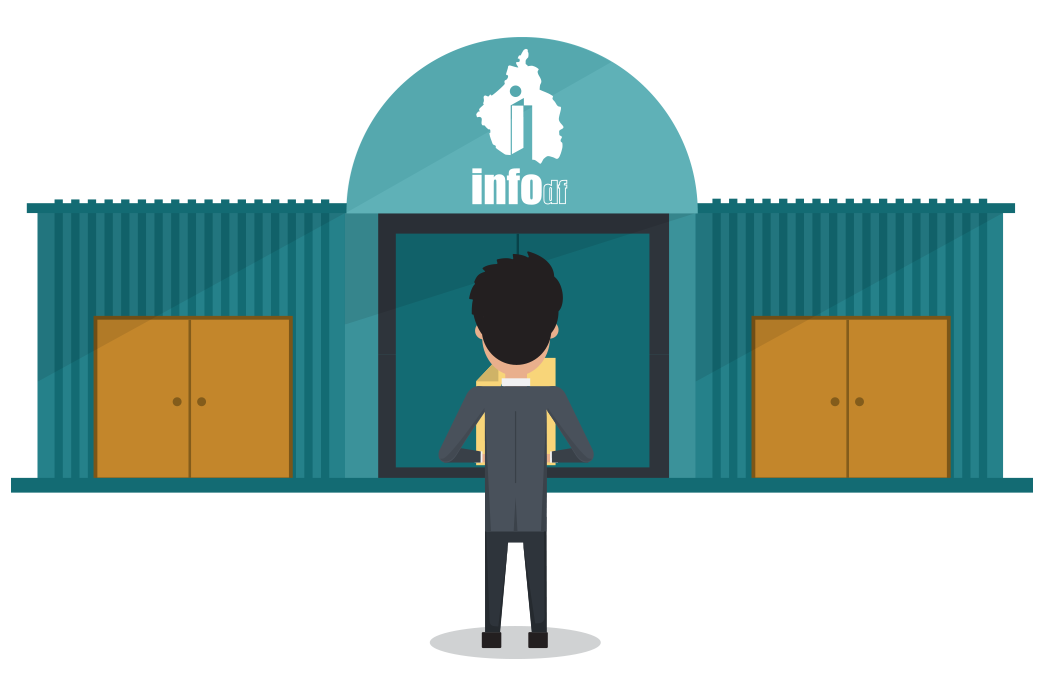 Se podrá interponer dentro de los 15 días siguientes contados a partir de la notificación de la respuesta a la solicitud de derechos ARCO o del fenecimiento del plazo para dar una respuesta.
Art. 90
LPDPPSOCDMX
El recurrente debe desahogar la prevención en :
Una vez desahogadas las pruebas se decreta el cierre de Instrucción en un plazo de:
INFO puede emitir un acuerdo de 
Admite
Previene
Desecha
El INFO tiene 30 días para :
10 días
Día 1
5 días
3 días
7 días
Presentación  del Recurso de revisión  (RR) ante el INFO
Admitido el recurso se ofrecen pruebas y alegatos y se puede  iniciar un proceso de conciliación
Emitir una RESOLUCIÓN
CONCILIACIÓN
Podrá celebrarse:
Presencialmente
Medios electrónicos
Cualquiera que este autorizado por el Instituto
El plazo de 30 días puede ampliarse por 10 días más
Art. 95,96,97  y 98.
LPDPPSOCDMX
El INAI cuenta con una facultad de atracción, mediante la cual puede conocer y resolver los recursos  promovidos ante el INFO, en casos de interés o trascendencia. 
Esta facultad puede ejercerse de oficio o a petición de los organismos garantes.
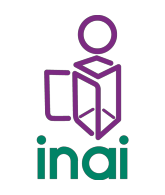 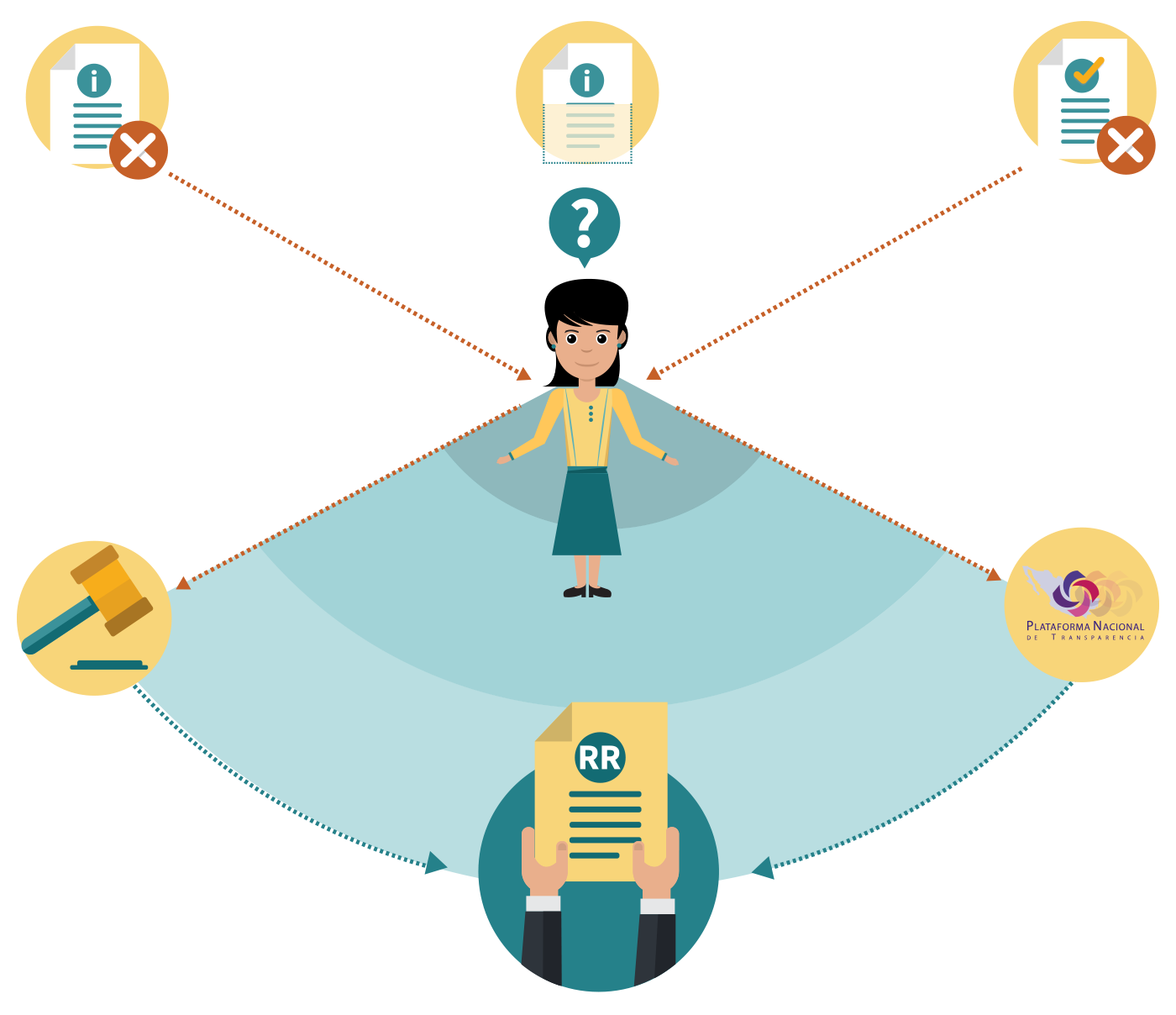 Art.105
LPDPPSOCDMX
RESOLUCIÓN DEL INSTITUTO
Las resoluciones del Instituto son vinculantes, definitivas e inatacables.
Art. 99-105
LPDPPSOCDMX
Cumplimiento de las resoluciones
Los Sujeto Obligados a través  de su Unidad de Transparencia darán cumplimiento a las resoluciones del INFO.  

El  sujeto obligado deberá informar al INFO sobre el cumplimiento de la resolución
 El INFO verificará de oficio la información , a más tardar al día siguiente de recibir el oficio de cumplimiento, y dará vista al recurrente. 

Si el INFO considera que el Sujeto obligado da cumplimiento , se emitirá un Acuerdo  de cumplimiento. En caso contrario el INFO: 

Emitirá un acuerdo de incumplimiento
Notificará al superior jerárquico del responsable de dar cumplimiento. 
Determinará las medidas de apremio o sanciones.
Posibles vistas al OIC
Art. 106-108
LPDPPSOCDMX
Recurso de inconformidad y amparo
Los particulares podrán impugnar las determinaciones o resoluciones del INFO ante el INAI, a través de un recurso de Inconformidad; o ante el Poder Judicial, mediante un amparo. Pero nunca se agotarán ambas vías al mismo tiempo.  
Estos recursos proceden contra las resoluciones del INFO que:

Clasifiquen datos personales sin que se cumplan las características señaladas en las leyes locales. 
Determinen inexistencia de datos personales; o 
Declaren la negativa de datos personales incompletos 

La resolución del INAI será definitiva e inatacable para el organismo garante (INFO) y el sujeto obligado. Sin embargo, el particular podrá impugnar, de nueva cuenta, las resoluciones del INAI ante el Poder Judicial de la Federación, mediante un AMPARO.
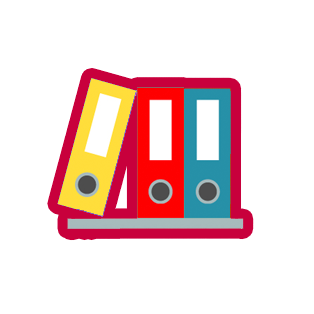 Dirección de Capacitación y Cultura de la Transparencia
Art. 105, 109-110.
LPDPPSOCDMX
Medidas de  apremio y sanciones
Posibles vistas al OIC
El incumplimiento de los sujetos obligados será difundido en los portales de obligaciones de transparencia del Instituto y considerados en las evaluaciones.
Art. 117-126
LPDPPSOCDMX
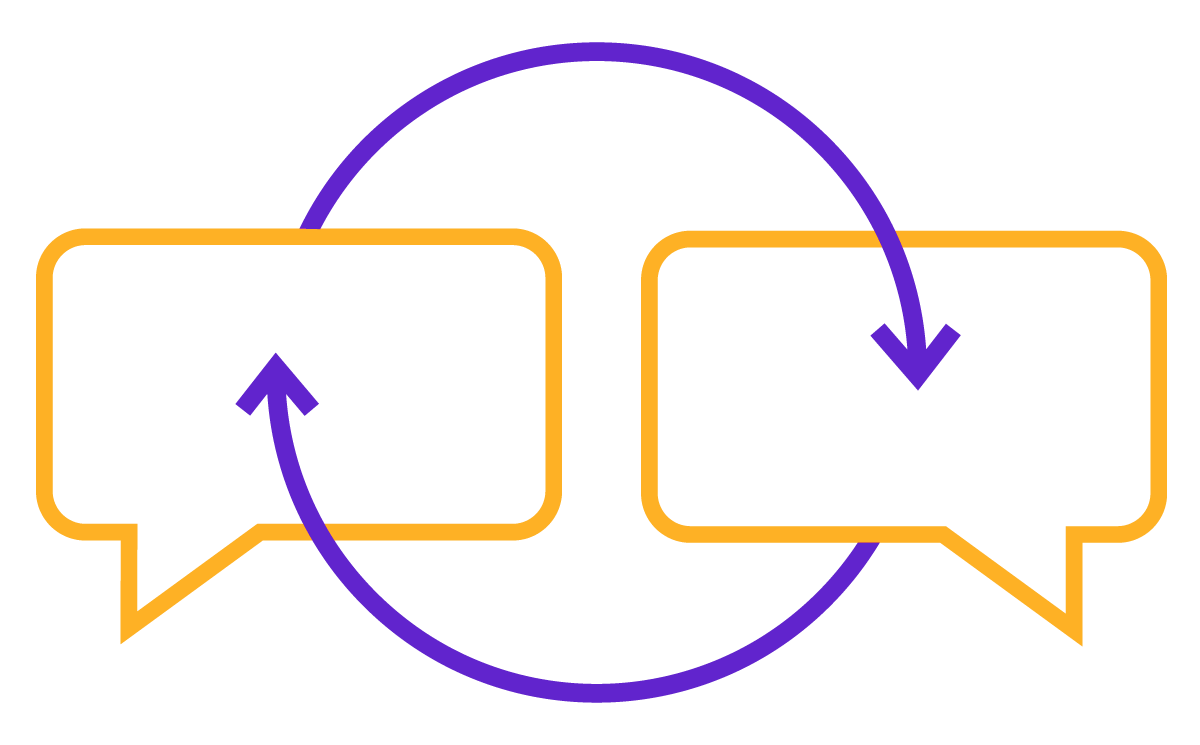 Reforzamiento de conocimientos


Conceptos básicos
Datos Personales, Tratamiento de datos personales y Sistema de datos Personales
Figuras en los sujetos obligados en la protección de datos personales
Evolución 
Leyes en la ciudad de México en protección de datos personales
Aspectos principales de la ley 
Principios y deberes
Plazos de atención
Requisitos de una solicitud de derechos arco.
Medios de Impugnación
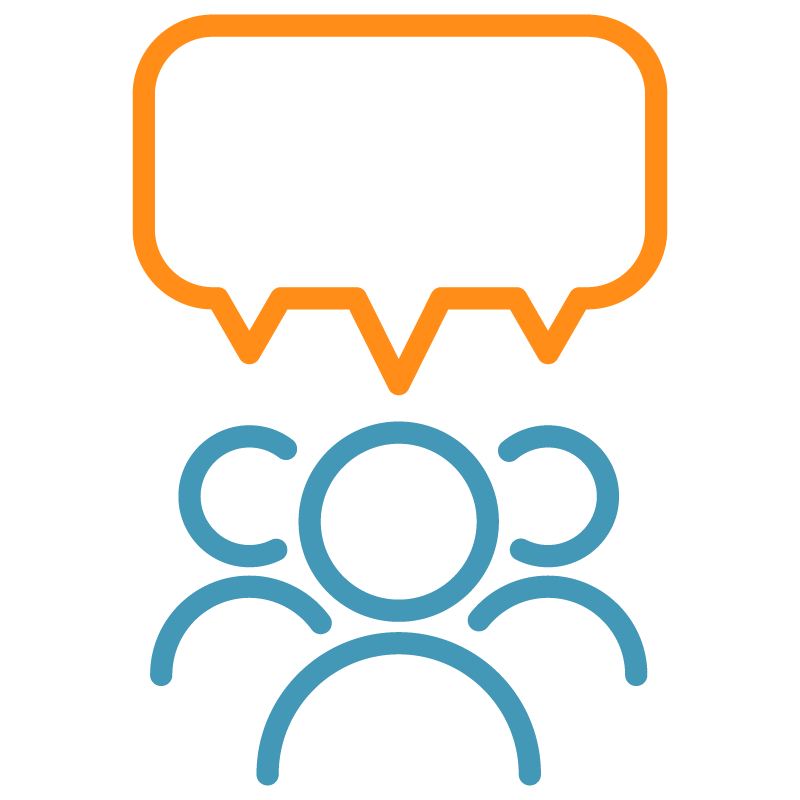 Evaluación del curso
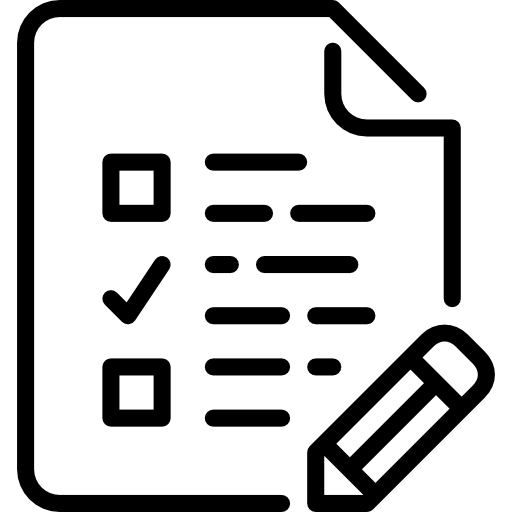 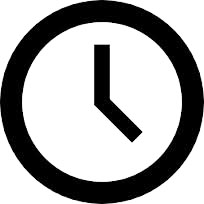 20 min
IMPORTANTE: Al final de esta evaluación se realizará un ejercicio de para aclarar dudas y contestar preguntas.
Además de este curso, la Dirección ofrece los siguientes cursos: 
Presencial
Introducción a la Ley de transparencia, acceso a la información pública y rendición de cuentas de la ciudad de México
Taller de Solicitudes de información y Recurso de Revisión 
 Taller de Clasificación de Información 
Taller de Prueba de Daño
A distancia 
Ética Pública disponible en http://www.cevat.org.mx/aulavirtual/cursos/login/index.php 
Introducción de la Ley de Transparencia, Acceso a la Información y Rendición de Cuentas de la Ciudad de México disponible en http://www.infodf.org.mx/ava/acceso/ 
Tutorial
SIPOT, disponible en http://www.infodf.org.mx/cursosipot/
Contacto 

INFO conmutador: 

56.36.21.20

Dirección de Capacitación para la Cultura de la Transparencia , la Protección de Datos Personales y Rendición de Cuentas:

56.36.21.20 Ext. 158.
direccioncapacitacion@infodf.org.mx
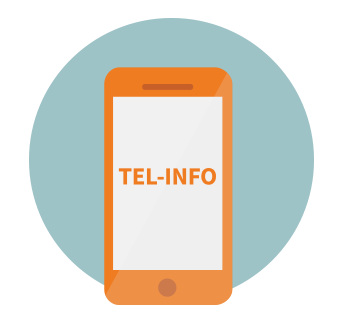 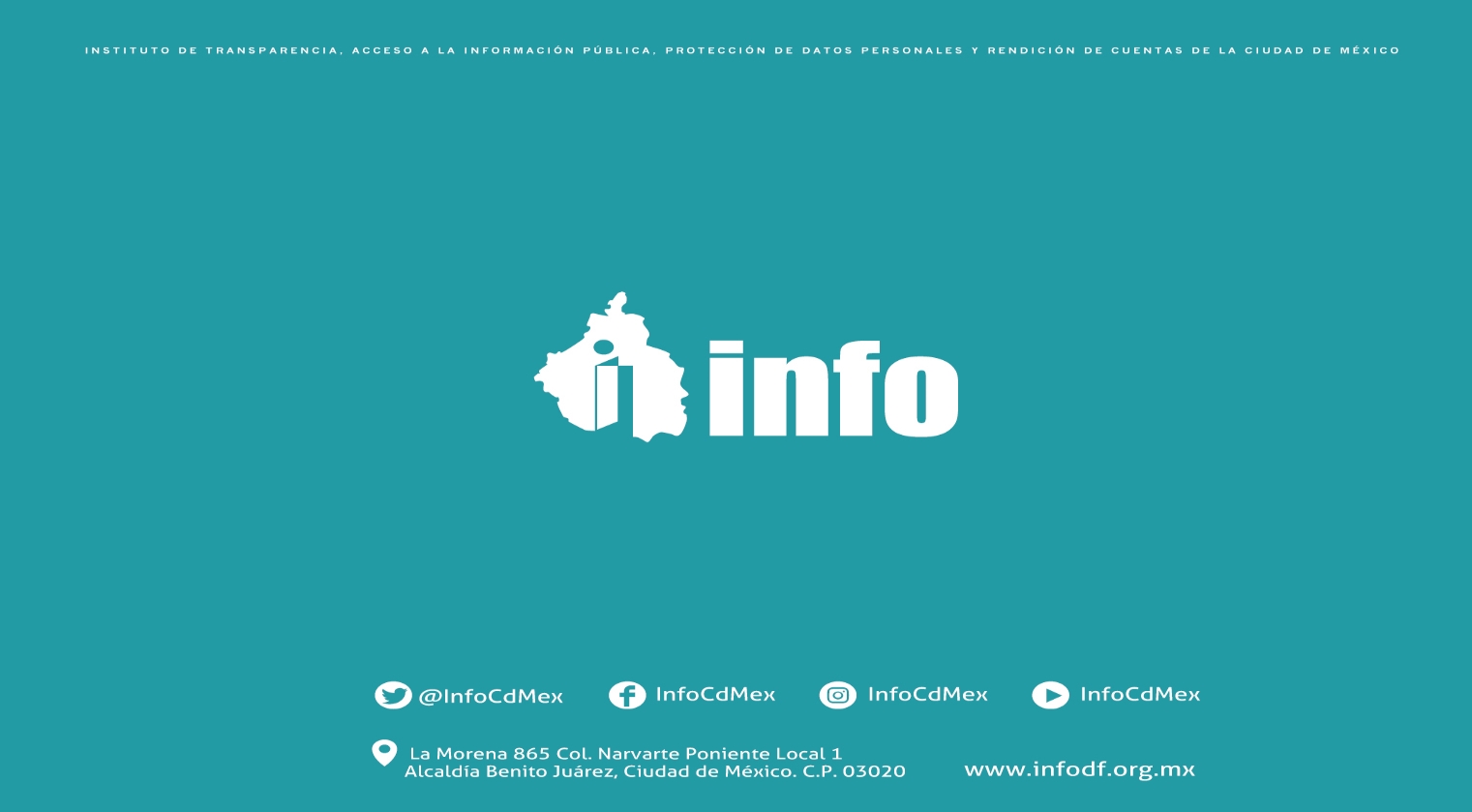